Фотовыставка«Мгновенья школьных перемен»
Архивный отдел 
управления культуры 
Администрации города Ханты-Мансийска
2023 год
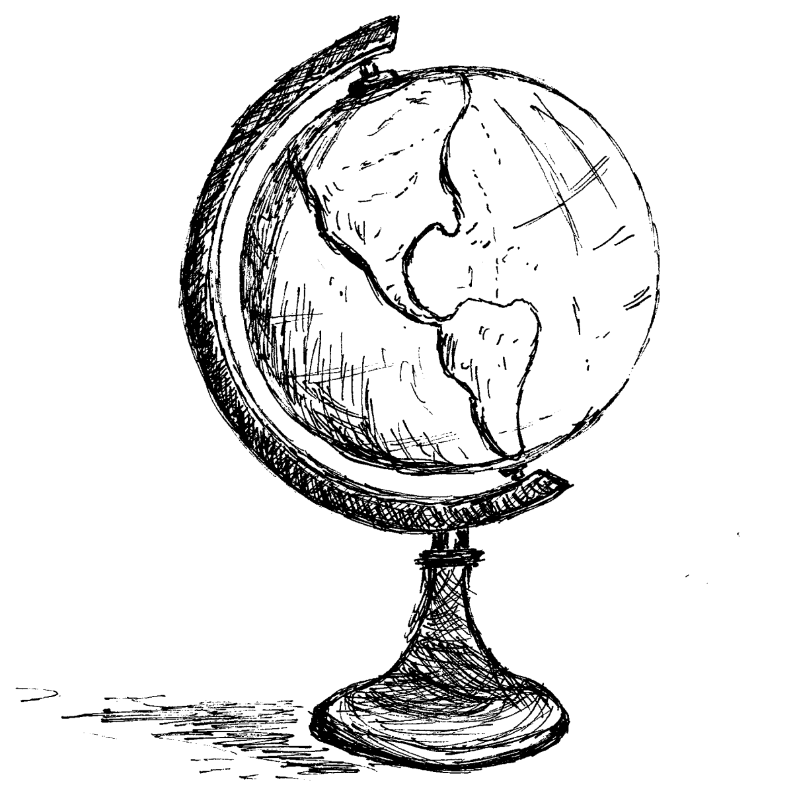 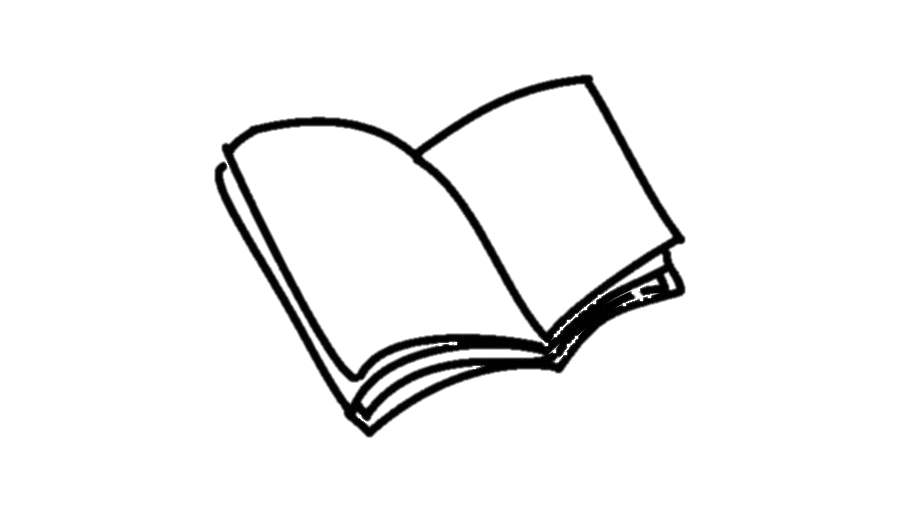 СРЕДНЯЯ ШКОЛА № 1
Средняя школа № 1
Хоровая декламация  с музыкой в исполнении квартета учащихся средней школы № 1 поселка Ханты-Мансийск под фортепиано
Ф.80, Оп.3, Д.3, Л.33
Средняя школа № 1
Пионерское звено средней школы № 1 поселка Ханты-Мансийск во время чтения книги "Повесть о Зое и Шуре" вожатой З. Огневой
Ф.80, Оп.3, Д.3, Л.32
Средняя школа № 1
Учителя с учащимися средней школы № 1 поселка Ханты-Мансийск , [40-е годы ХХ века]
Ф.80, Оп.3, Д.3, Л.4
Средняя школа № 1
Шумовой оркестр средней школы № 1 поселка Ханты-Мансийск
Ф.80, Оп.3, Д.3, Л.30
Средняя школа № 1
Учащийся Ханты-Мансийской средней школы № 1 Анатолий Романенко во время отработки приёмов рукопашного боя на уроке военного дела, 1941/1942 учебный год.
Средняя школа № 1
Футбольная команда Ханты-Мансийской средней школы № 1на городском стадионе, 1957 г
Средняя школа № 1
Комитет комсомола Ханты-Мансийской средней школы № 1 с кураторами (стоят справа) Лидией Яковлевной Ахматшиной (четвертая), Ольгой Ивановной Прудаевой (третья) после заседания. Секретарь комсомольской организации школы – Алла Сердюк (первый ряд, в центре), 1974 год.
Средняя школа № 1
Робототехника. Учитель Базалей А.Э. и юные инженеры, 20.03.2015 г
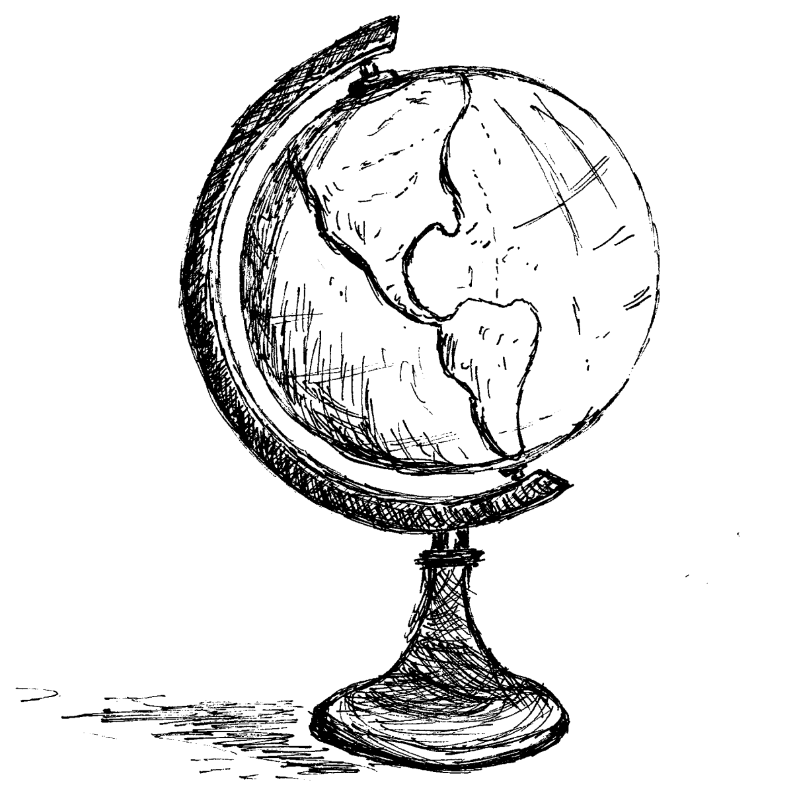 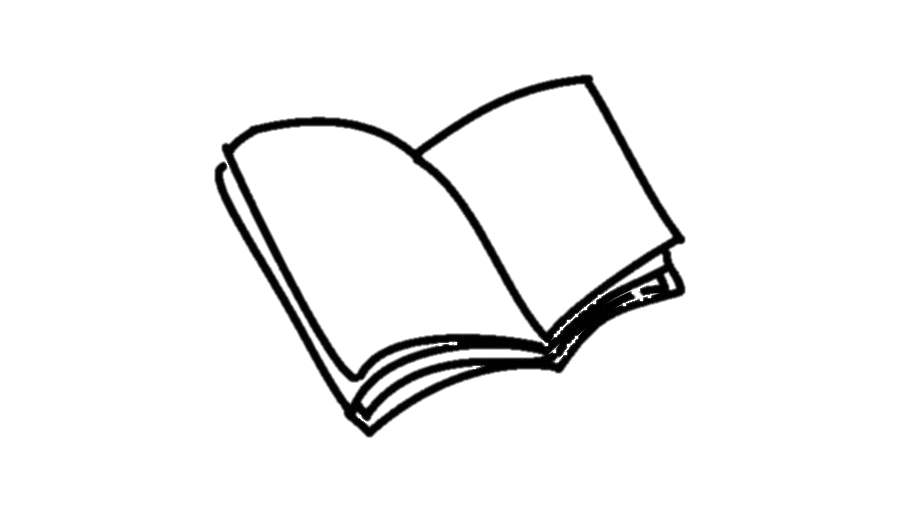 СРЕДНЯЯ ШКОЛА № 2
Средняя школа № 2
Учителя средней школы № 2 поселка Ханты-Мансийск В.Т. Терещенко, П.И. Кохан, В.Е. Товмасян, М.Я. Бубновский, П.И. Ершов
Ф.80, Оп.3, Д.3, Л.7
Средняя школа № 2
Ученицы выступают на мероприятии в честь 60-летия средней школы №2, 2001 г
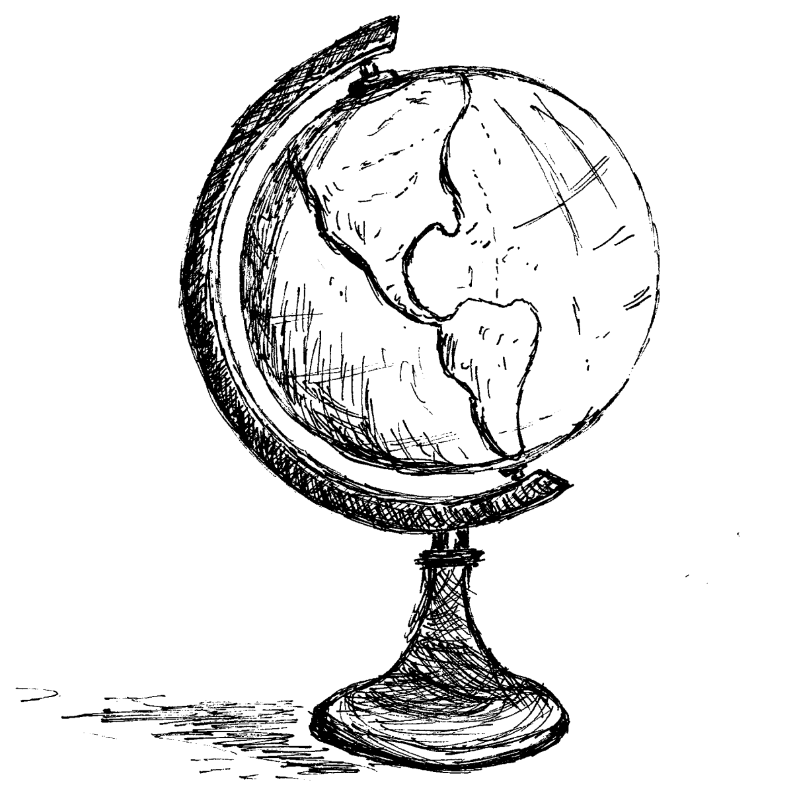 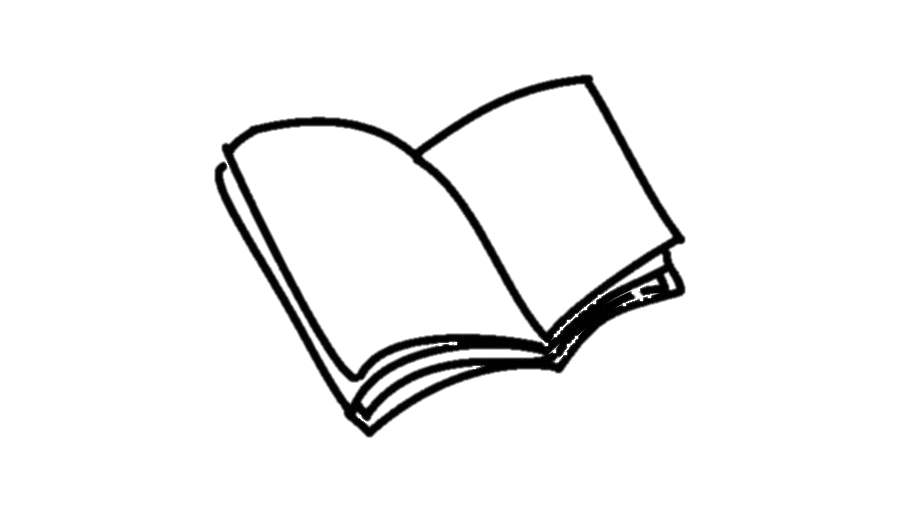 СРЕДНЯЯ ШКОЛА № 3
Средняя школа № 3
Торжественный приём в пионеры учеников школы №3 в Парке Победы
Средняя школа № 3
Открытие зимнего сезона в средней школе №3
Средняя школа № 3
Выпускники 4 класса восьмилетней школы  3 города Ханты-Мансийска Евгений Панов справа второй в третьем ряду. Веснина Светлана в четвертом ряду слева. Классный руководитель Хуланхова  Антонида Дмитриевна, 1968 год 
Ф.80, Оп.1, Д.242, Л.1
Средняя школа № 3
Ученики 10 «В» класса во главе с Любовью  Павловной Корнеевой  в спектакле «Девочка и апрель». Первые школьные  «актёры» - Андрей Захаров, Нина Патлина, Нина Тотолина, Роман Орешкин, 1982 г
Средняя школа № 3
Ученики средней школы №3
Средняя школа № 3
Выступление театральной группы перед Ветеранами педагогического труда в школьном музее, май 2012 г.
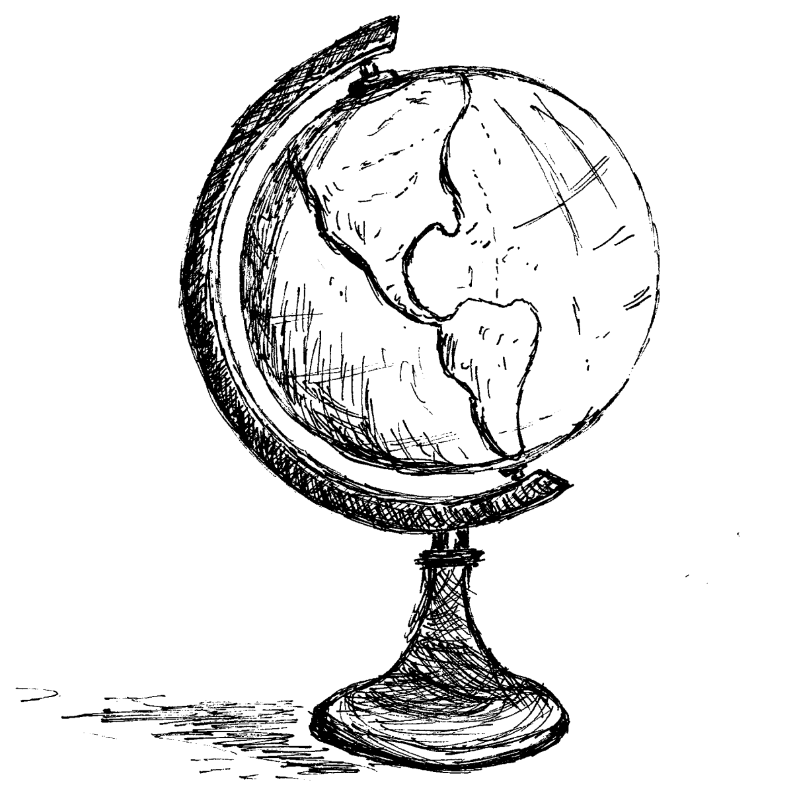 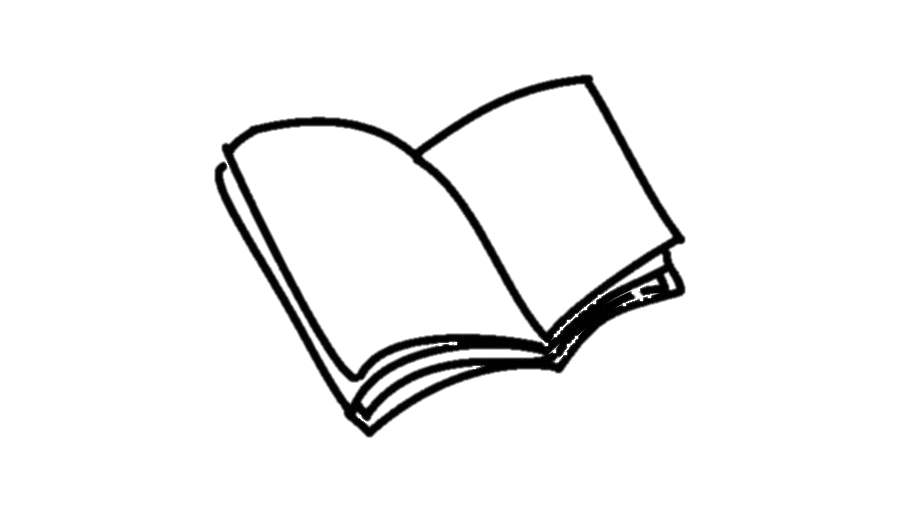 СРЕДНЯЯ ШКОЛА № 6
Средняя школа № 6
Учащиеся средней школы № 6 города Ханты-Мансийска во время торжественного вручения паспортов школьникам, 2012 г
Ф.80, Оп.2, Д.165, Л.1
Средняя школа № 6
Юнармейцы средней школы №6 на Параде Победы, 2019 г
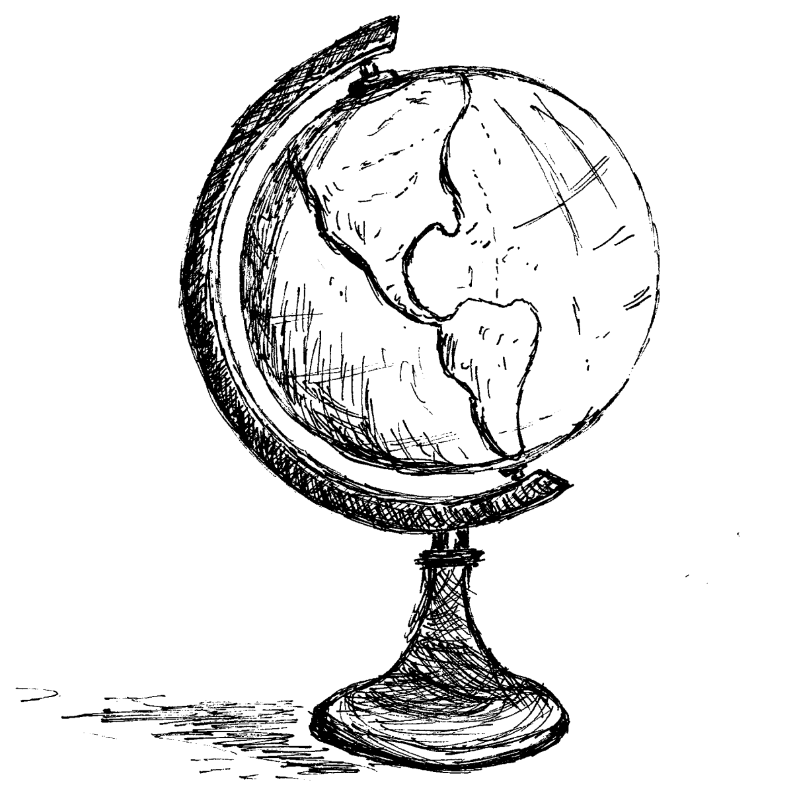 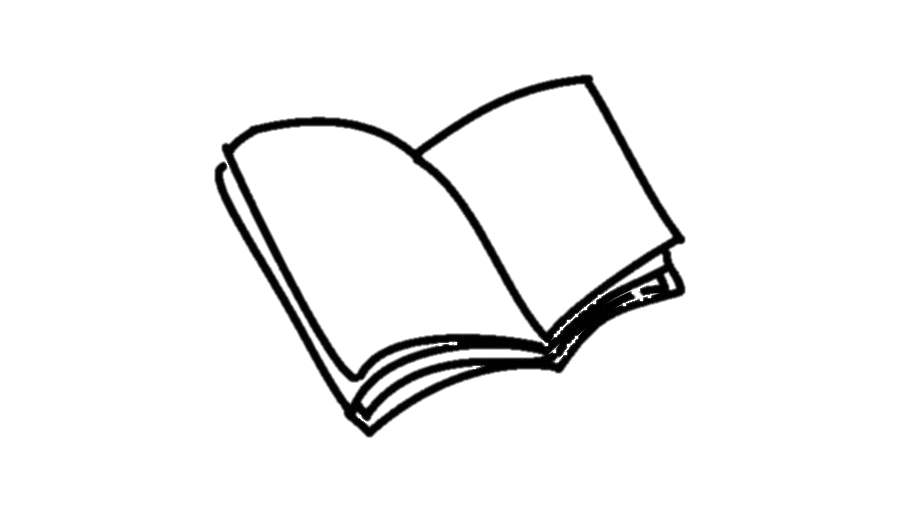 СРЕДНЯЯ ШКОЛА № 8
Средняя школа № 8
Выпускники 8 "а" класса школы № 8. Слева направо девочки: Клишева Надя, Баязитова Соня, Пальцева Наташа, Сафрыгина Люба, Долгушина Валя, Шушко Галя, Пермитина Галя, Кайгородова Галя, Сатарова Рая, Вторушина Галя, Тунгусова Зина, Белоусова Таня; мальчики: Мазурин Валера, Хабибуллин Вова, Немцов Витя, Пуртов Витя, Гостев Саша, Матюшенков Женя, июнь 1968
Ф.80, Оп.1, Д.163, Л.1
Средняя школа № 8
Учащиеся 9 класса школы № 8 на субботнике на территории школы слева направо Дегтярев Саша (“Дёка”), Пуртов Витя (“Гоша”), Шнейдмиллер Саша, Гордеев Витя, Першин Саша, Алеев (на переднем плане), 1970
Ф.80, Оп.1, Д.171, Л.1
Средняя школа № 8
Выпускники 10 в класса средней школы № 8. Кайгородова Катя в первом ряду вторая справа, 25.05.1972
Ф.80, Оп.1, Д.174, Л.1
Средняя школа № 8
Фрагмент  спектакля "Сослуживцы" Брагинского и Э. Рязанова в исполнении учащихся 10 класса школы № 8 и актеров клуба "Геолог". Действие 1. Шура - Кайгородова Катя, Новосельцев - Наумов Владимир, Калугина - Т. Кайгородова, Самохвалов - В. Цыкунов, 1971-1972
Ф.80, Оп.1, Д.172, Л.1
Средняя школа № 8
Ученики кадетских классов школы № 8 города Ханты-Мансийска на построении к торжественному открытию первой военно-патриотической смены "Юный росгвардеец", 07.08.2017 г
Ф.80, Оп.2, Д.142, Л.1
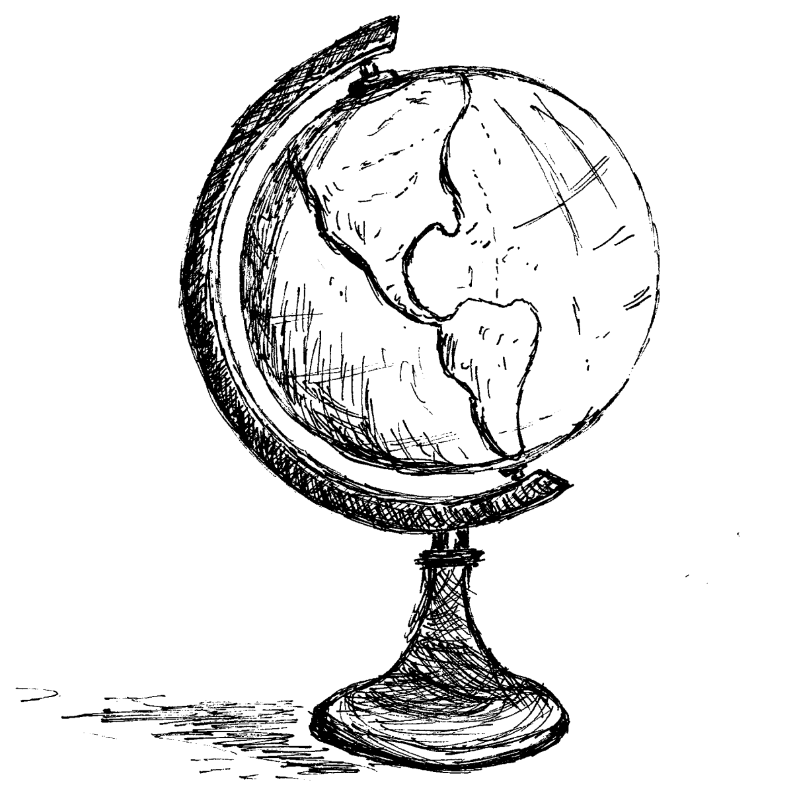 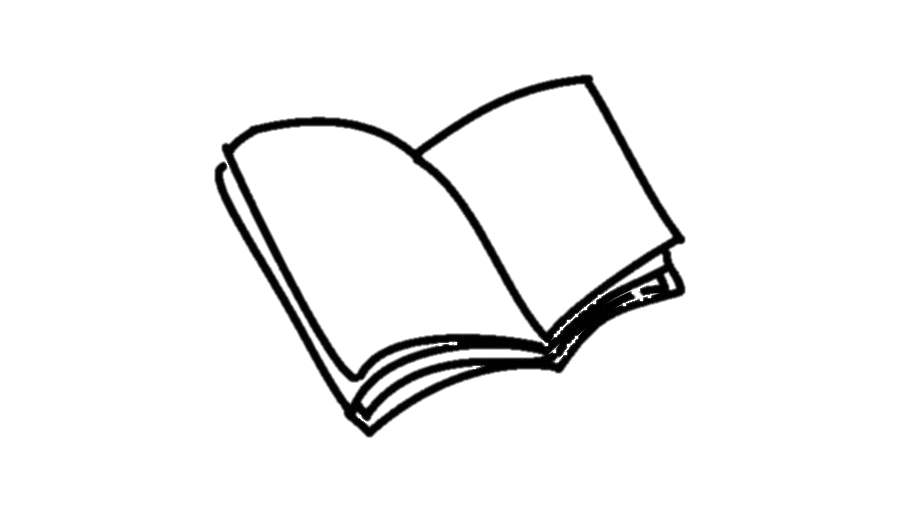 СРЕДНЯЯ ШКОЛА № 9
Средняя школа № 9
Открытие школы №9. На переднем плане слева на право: директор Департамента образования города Ханты-Мансийска Ольга Тыщенко, Губернатор ХМАО-Югры Наталья Комарова, Глава города Ханты-Мансийска Максим Ряшин, 2022 г
Средняя школа № 9
Праздничная линейка 1 сентября в новой школе №9, 2022 г